Innovációs hálózatok: az innováció innovációja
EFOP-3.6.1-16-2016-00013 (Intelligens szakosodást szolgáló intézményi fejlesztések a Budapesti Corvinus Egyetem Székesfehérvári Campusán)
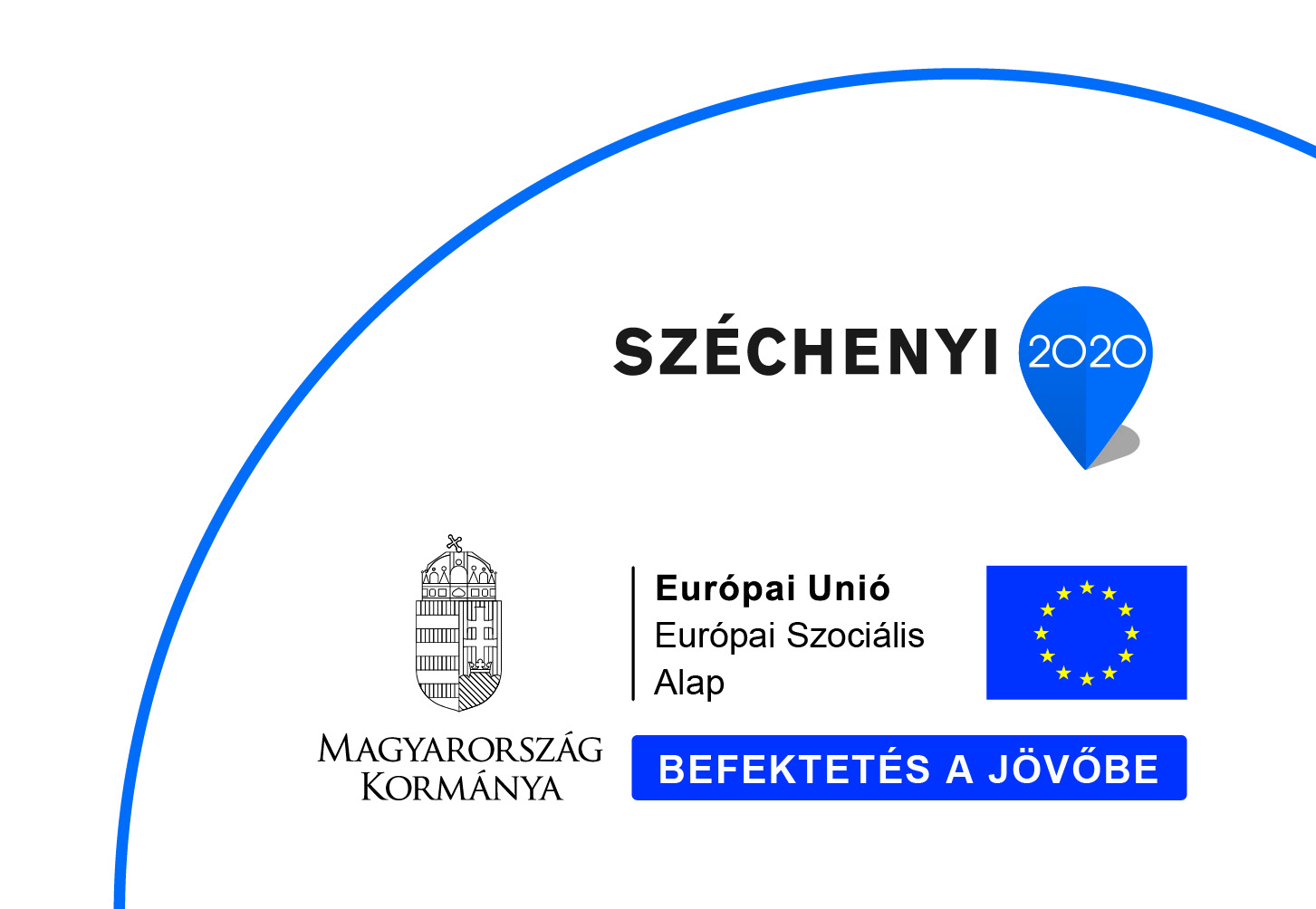 Hámori Balázs
egyetemi tanár, alprojektvezető
bhamori@uni-corvinus.hu
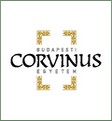 Három történelmi lépcsőfok
A 19. század végéig: az innováció „isteni szikrából” születik, magányos feltalálók révén,  akiket -- mint  Peter Drucker írta  -- félig romantikus, félig nevetséges figurának tekintettek. 
 A 20 század elején a feltalálás kutatássá változott. A nagyvállalati kutatólaboratóriumokból kikerülő innovációkat a vállalatok legféltettebb titkaikként őrizték, és szabadalmi joggal védték. 
A   20. század utolsó harmadától azonban ismét gyökeres változásnak vagyunk tanúi. Az innovációk egyre inkább az olyan új tudásnak és információknak köszönhetők, amelyek hálózati együttműködésben keletkeznek, és integrálódnak.
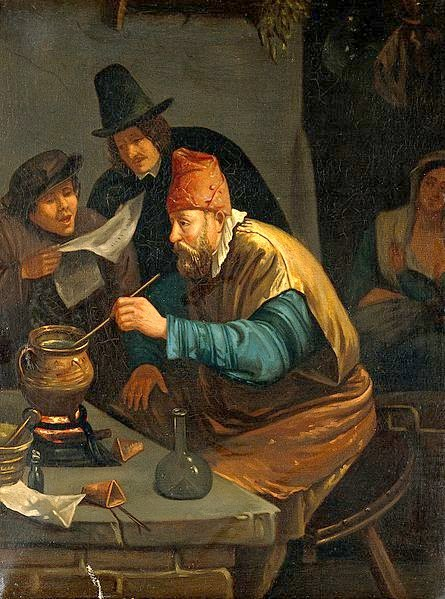 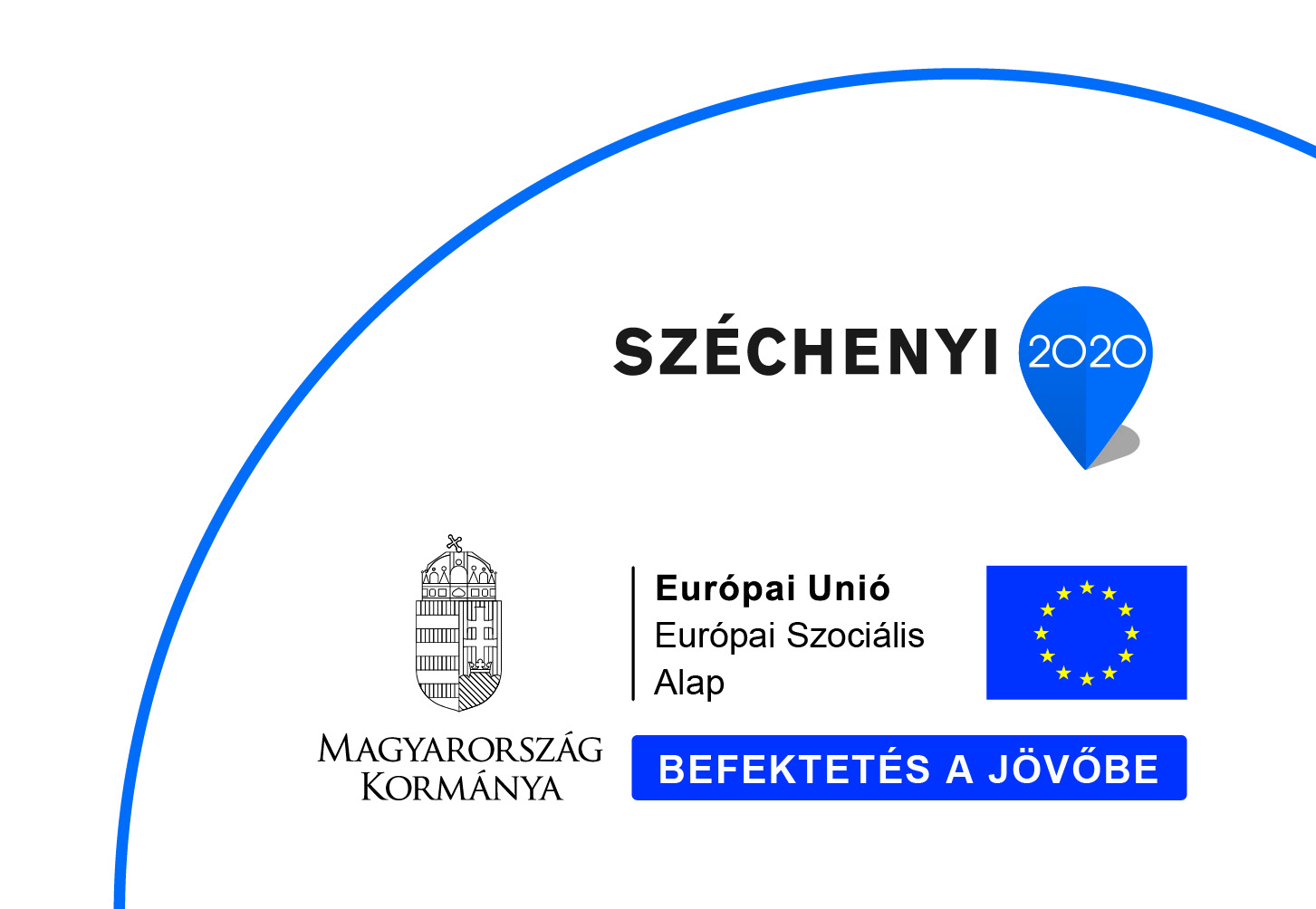 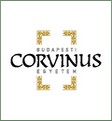 Az innovációk hálózatosodása
Komplex, társadalmilag beágyazott folyamatról van szó 
Gyorsan változik, és korábban ismeretlen formákat ölt (fordított innováció,  nyílt innováció, crowdsourcing). Medtronik 
Innováció új klasszifikációi:  
tőkeigényes és 
finanszírozást nem igénylő,  „mezítlábas  innováció”  (jugaad innovation)
a vállalat határain belül megvalósuló és külső hálózati innováció
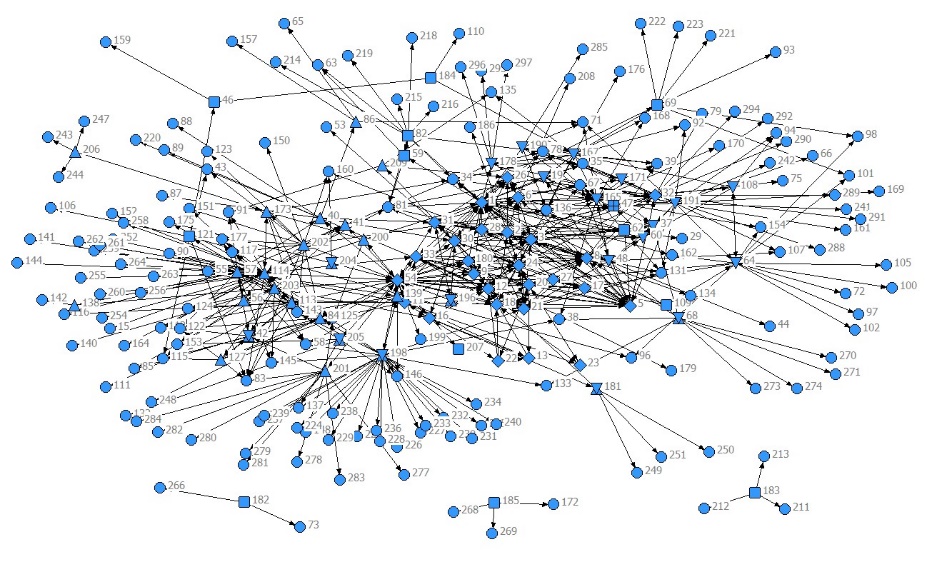 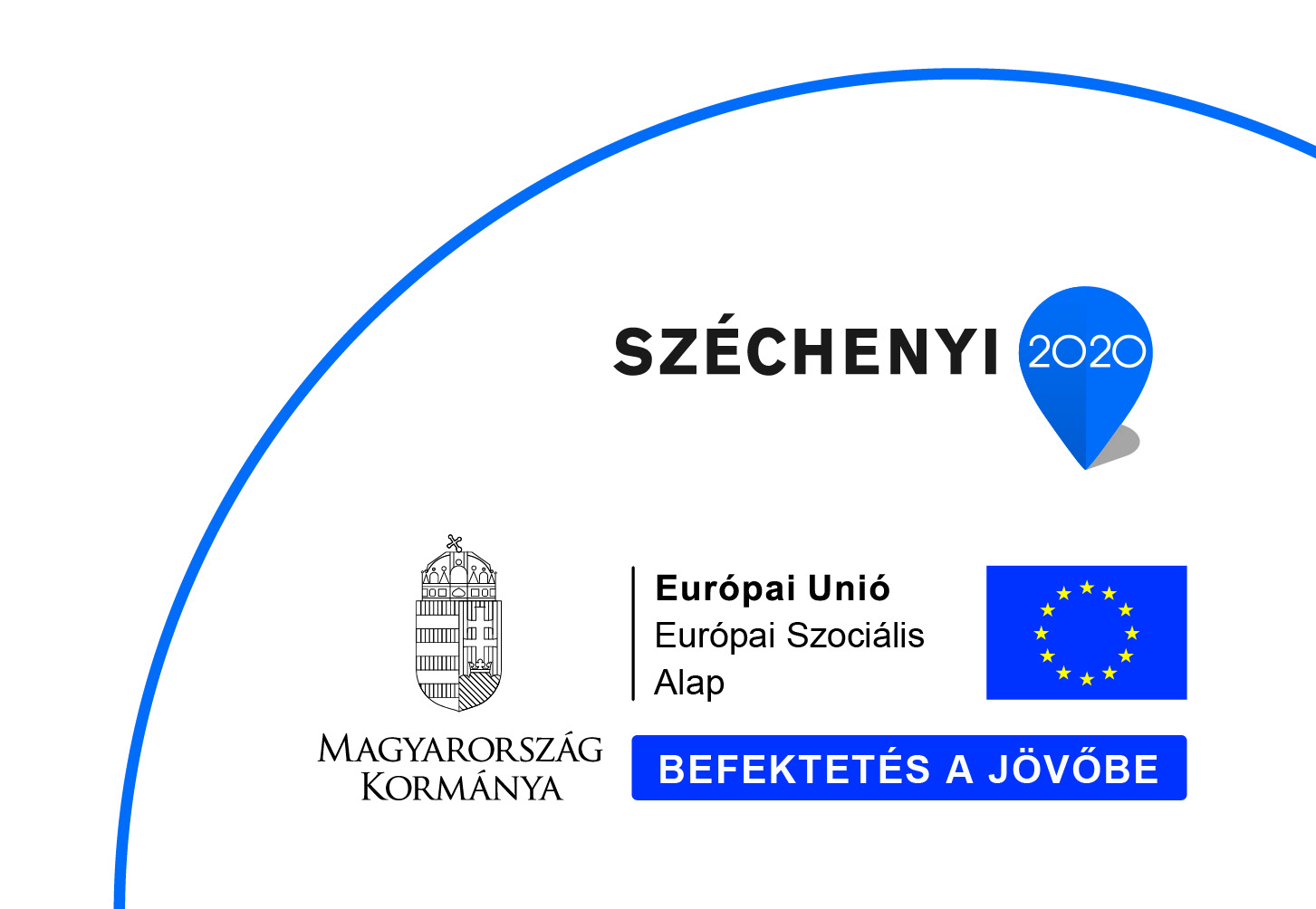 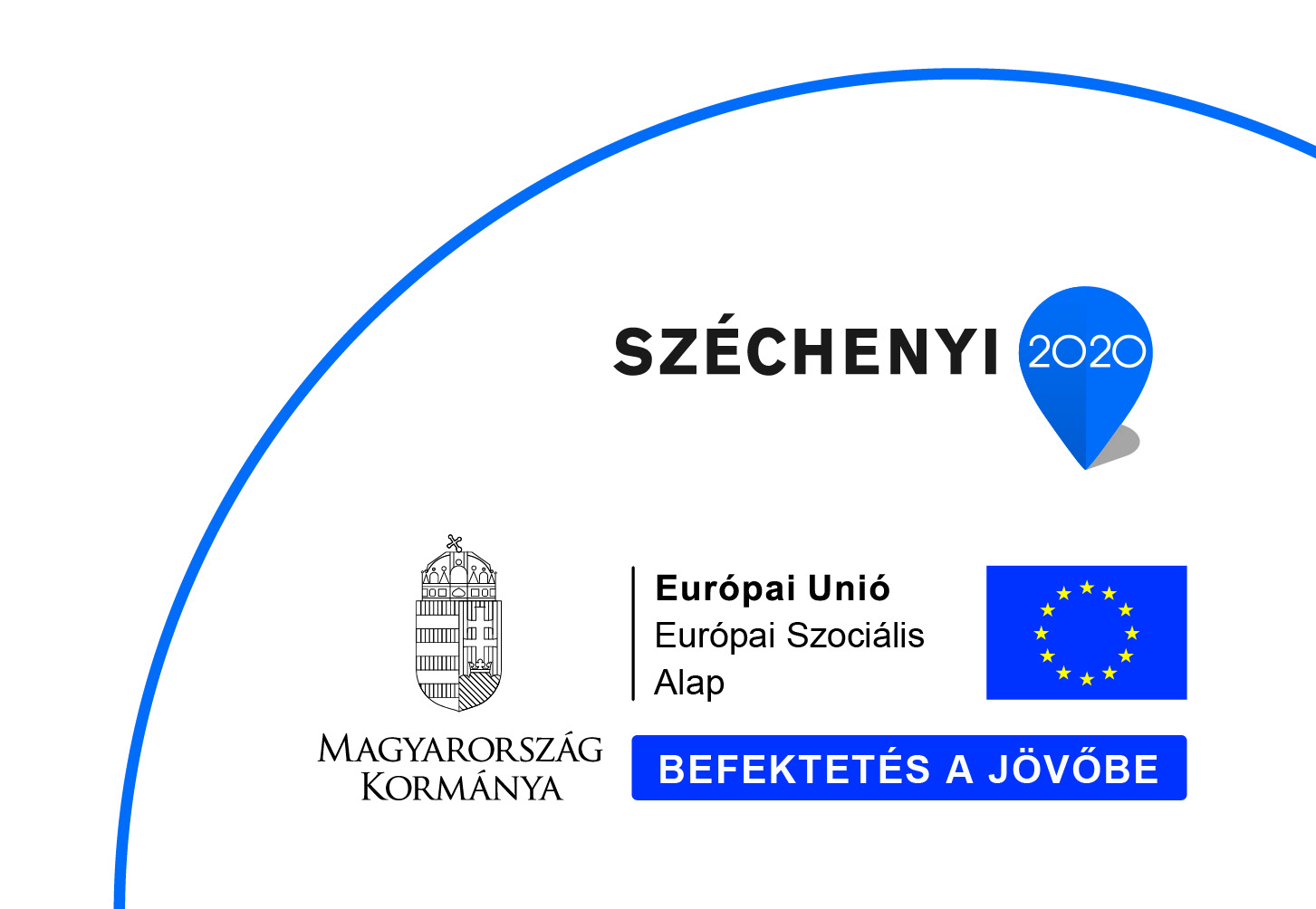 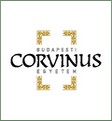 ICT mint hálózatépítési feltétel: Az információ hálózatokban terjed, az innovációkat megalapozó tudás hálózati jelenség
Ami digitalizálható, az átterelhető a világhálóra

Az innovációs folyamatok tetemes része már ma is a világhálón zajlik
 
A hatékonyság egyre inkább a bekapcsoltság 
    függvénye
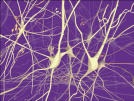 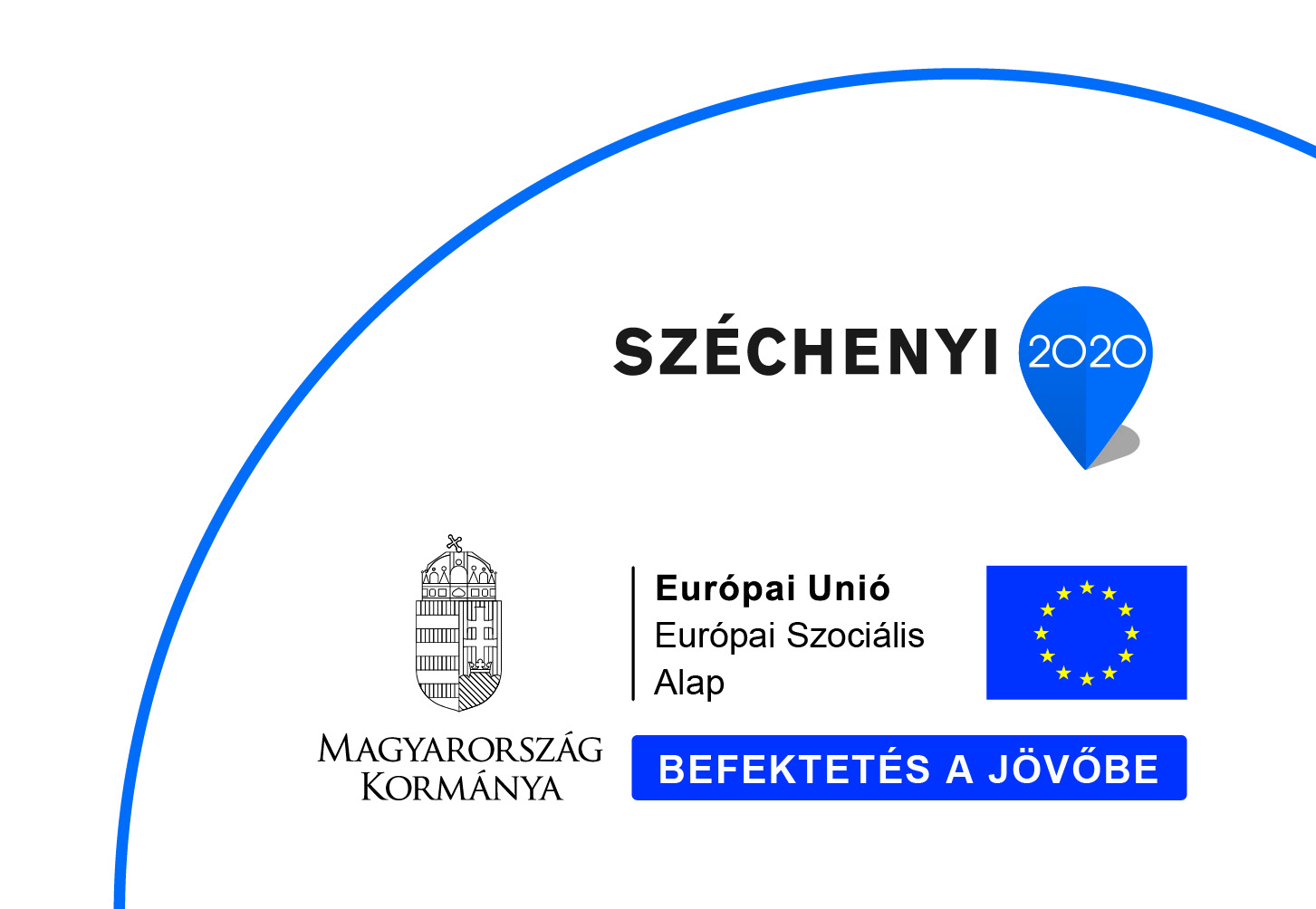 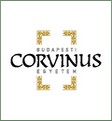 K+F„Connect and Develop!”
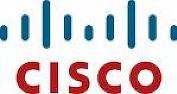 Goldcorp inc
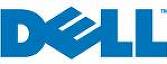 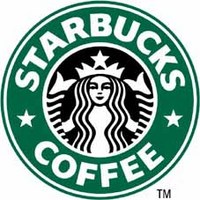 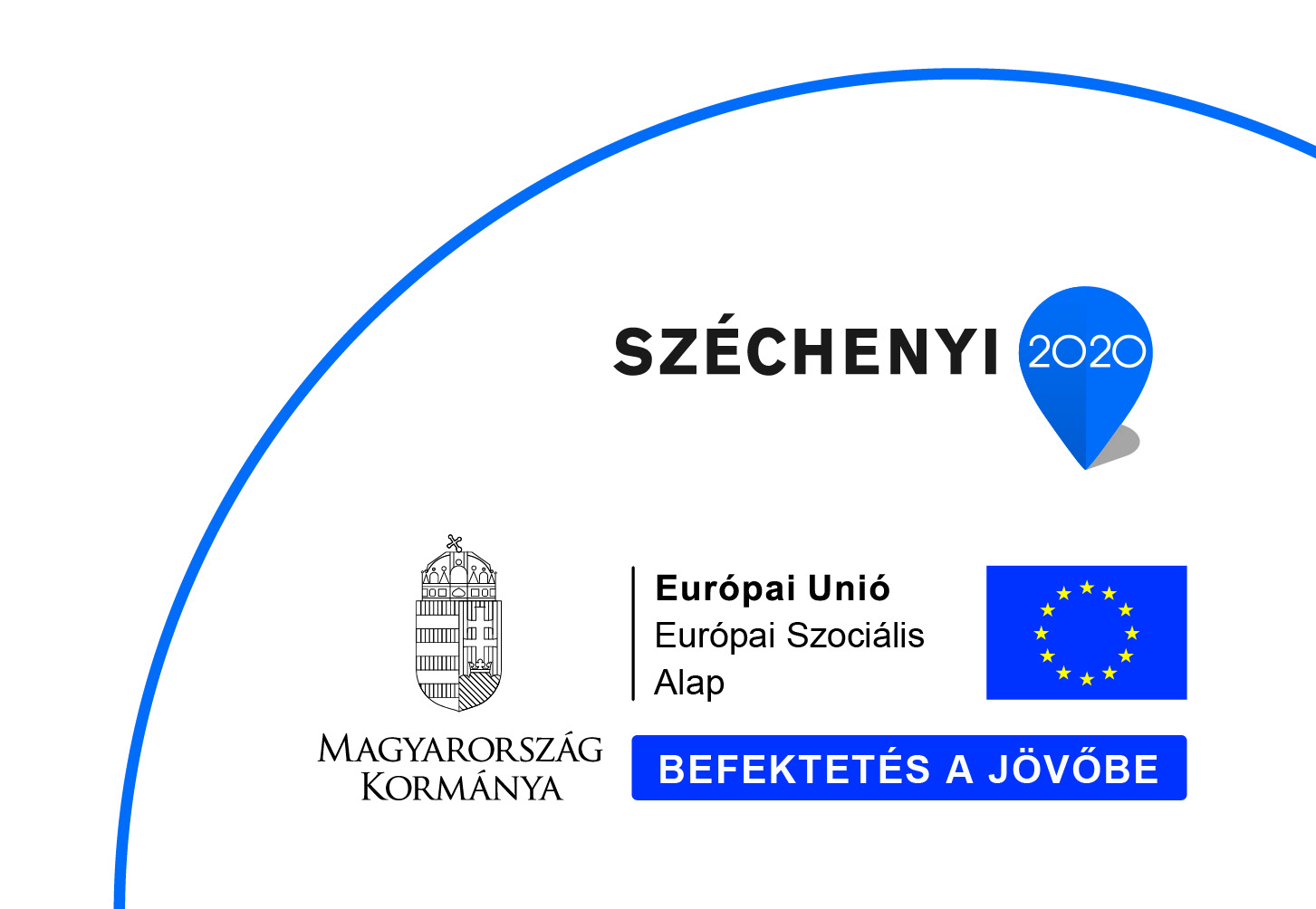 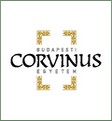 Mi az innovációs hálózat?
Definíció: A hálózatok olyan egymással összekapcsolódó, különféle típusú szervezetek (vállalatok, egyetemek, akadémiai intézetek, kormányzati ügynökségek, stb.), amelyek, lokális, nemzeti, regionális vagy globális szinten hozzák létre, szerzik be és integrálják a legkülönbözőbb  fajtájú tudást és készségeket. 
Újabban a hálózati innovációk részproblémáinak a megoldásába önkéntes, egyéni problémamegoldókat is bekapcsolnak, amely jelenség crowdsourcing néven ismert a szakirodalomban
Helix innovációs hálózat
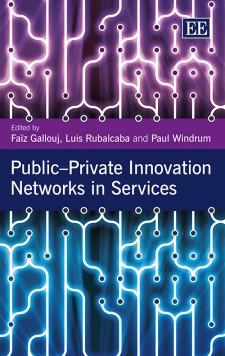 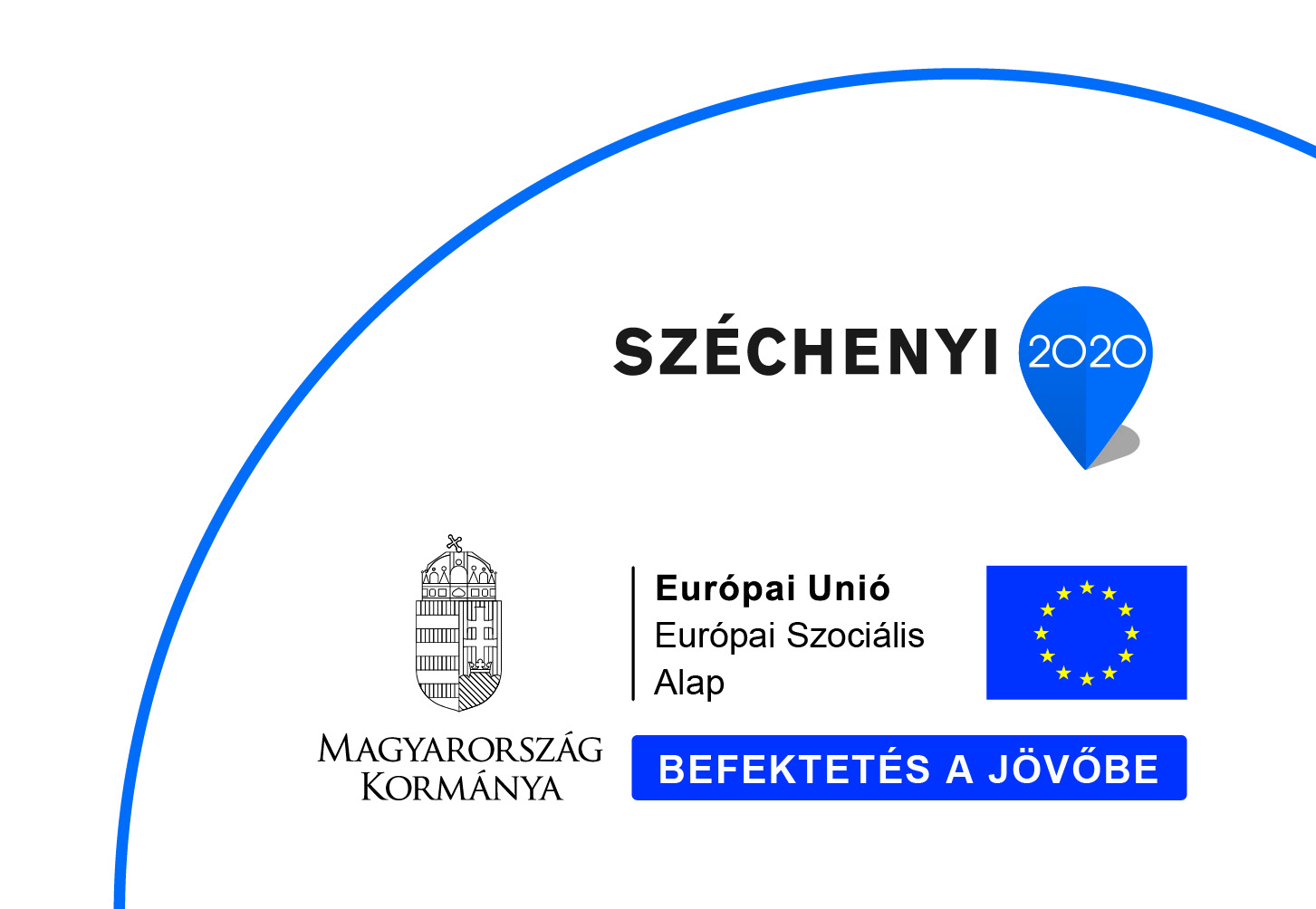 2558
A hálózatépítés motivációi
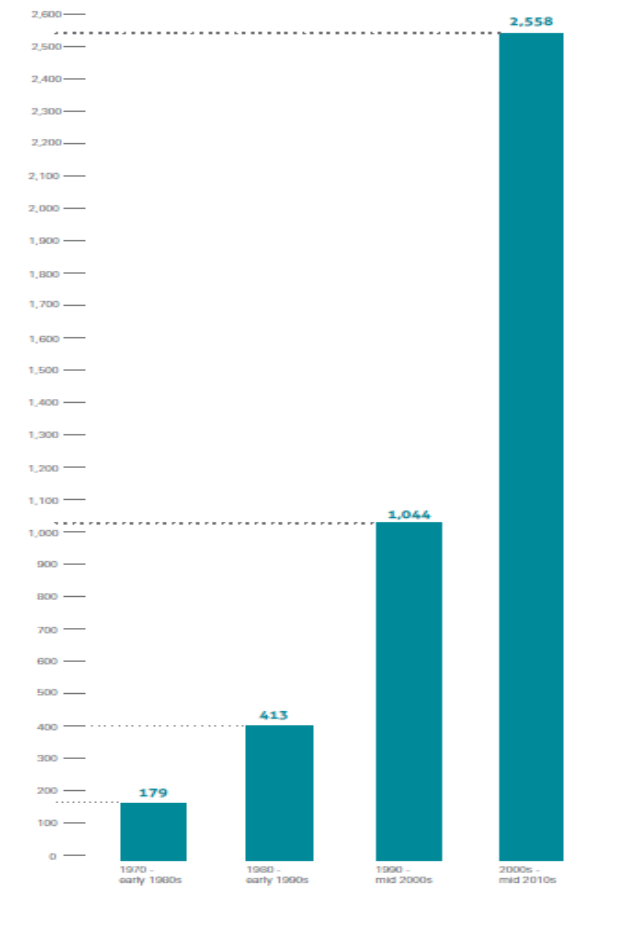 Termékek és technológiák növekvő összetettsége (Bonyolult, sokféle specializált tudást igénylő technológiák és termékek)
Növekvő kutatási költségek
Kutatási költségszintek országonkénti eltérései
Rövidülő életciklus
A győztes mindent visz (elsőként piacra lépés)
Globális piac bizonytalansága
Tehetséghiány a munkaerőpiacokon
Egy új gyógyszer  molekula becsült K+F költsége (2013, M $)
1044
413
179
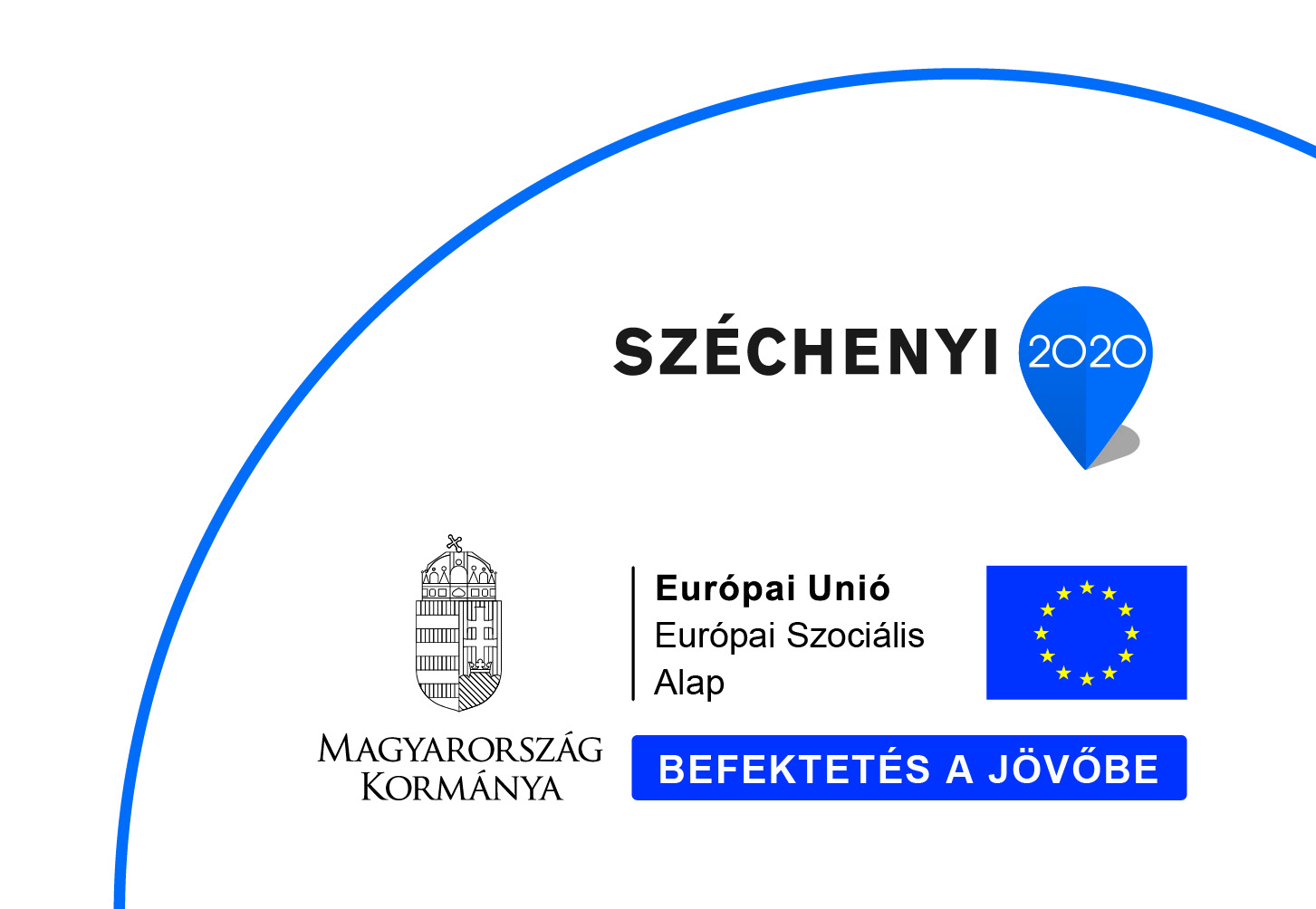 1970-	1980-	1990-    2000
kora 80	kora 90	kora        kora
	                 2000      2010
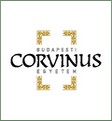 Hogyan keletkezik  az innováció a hálózatokban?
…az innováció az olyan új tudásnak és információknak köszönhető, amelyek hálózati együttműködésben keletkeznek, és integrálódnak. A hálózatban dolgozó emberek közti intenzív együttműködés az információk folyamatos áramlását hozza létre. Új információ keletkezik, amely innovációhoz vezet, és ahogyan a hálózati interakciók folytatódnak, állandósulnak az innovációk is.” (Kocsis- Szabó, 2000. p.155-156)
Az innováció  az interakciók  folyamatos áramában keletkezik, ahol az információt nemcsak  felhalmozzák és raktározzák, hanem létrehozzák. A tudás újra meg újra olyan kapcsolatokban generálódik, amelyek korábban nem léteztek.
(Margaret J. 
Wheatley)
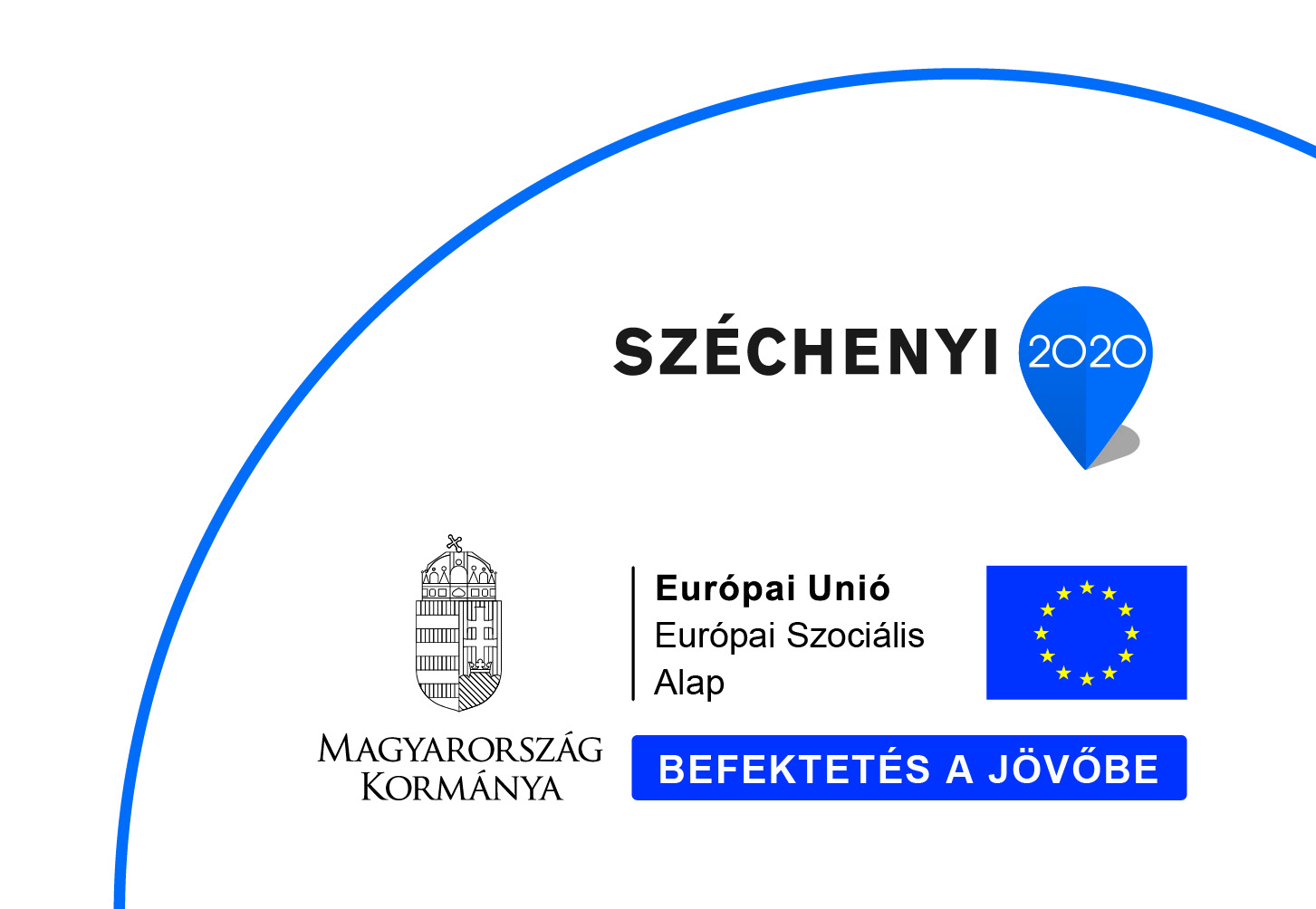 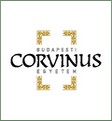 A hálózatok tulajdonságai
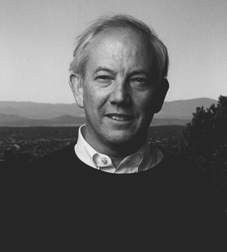 Heterogén szereplők szétszórt interakciói
Az átfogó ellenőrzés hiánya
Szabálytalan hierarchikus rend
Folytonos idomulás
Állandó újdonságok 
Az egyensúlyon kívüli dinamika
Brian Arthur, 1997
Santa Fe Intézet 
Komplexitás kutató
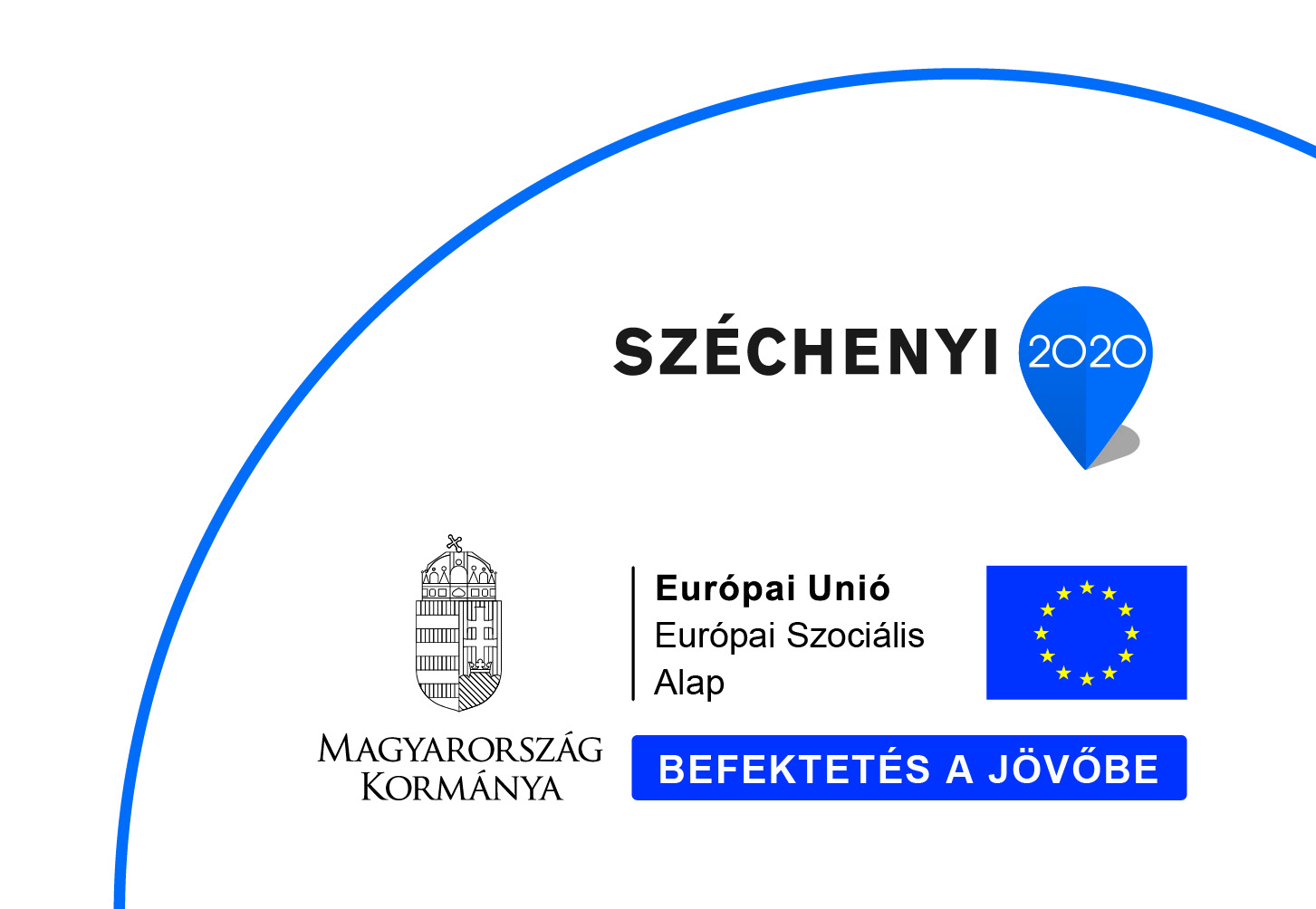 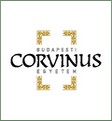 Decentralizált együttalkotás a hálózatokban
„…a piac nem egyedüli  forrása az értékalkotásnak, a szétszórt online közösségek ma szintén az érték forrásai, és az üzleti világnak is kooperálnia kell, hogy értéket alkothasson... Ahelyett, hogy az érték a centralizált játékosoktól, például a  nagy társaságoktól jönne,  egyre inkább az internet „széleiről” áramlik befelé, ahol az új gondolatok és innovációk először öltenek testet. Az érték az egyénektől és az egyének csoportjaitól származik, akik a szabad közösségi tereken tevékenykednek, ahol a működési költségek alacsonyak vagy nem léteznek. ”	
					David Bollier, 2007
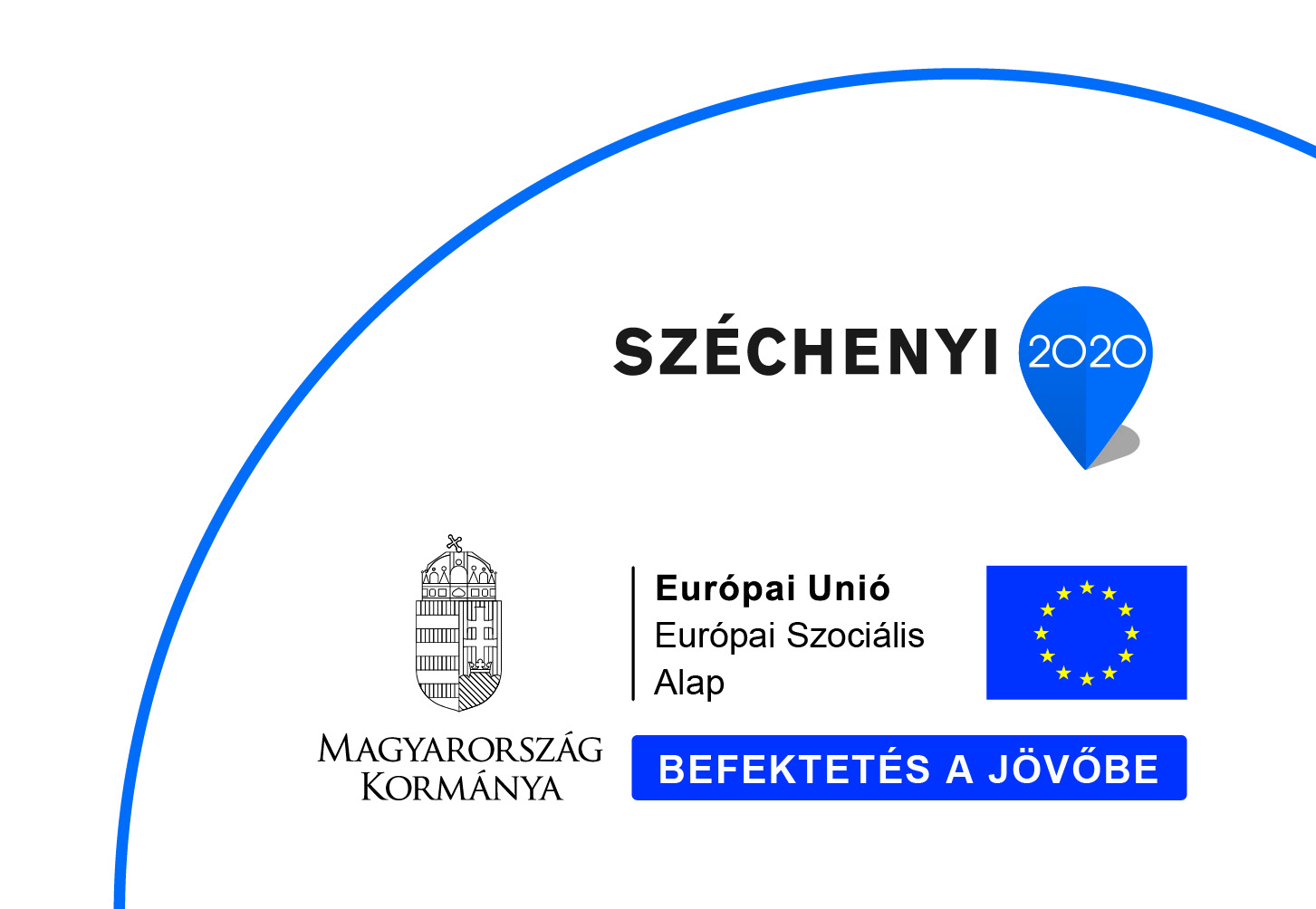 Példák az együttalkotásra
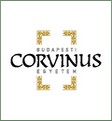 Lego azonosítja és begyűjti a leglelkesebb vevőit, és 
      bevonja  őket a játékok dizájnjába - Saját alkotásom 
      projekt. Lego-gyár: letölthető szoftver saját modellek 
      tervezésére, tervek feltöltése a Lego honlapjára, 
      1 hét múlva készlet 100 ezerből néhány piacra
Linux Open-source megoldások felhasználók ezreit vonják be a tökéletesítésbe
Ha egy felhasználó csatlakozik a Skype-hoz, az ingyenes telefonálás ellentételezéseképpen automatikusan kölcsönadja a fel nem használt számítási kapacitását a Skype-nak, „kollektív tulajdonná” válik

Wikipedia

E-bay  Saját szájízük szerint kereskednek, és teljesítik 
     ki a tranzakciókat, cserepartnereiket a 
     megbízhatóságuk alapján listázzák
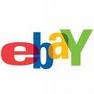 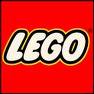 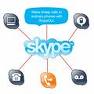 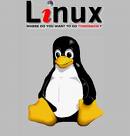 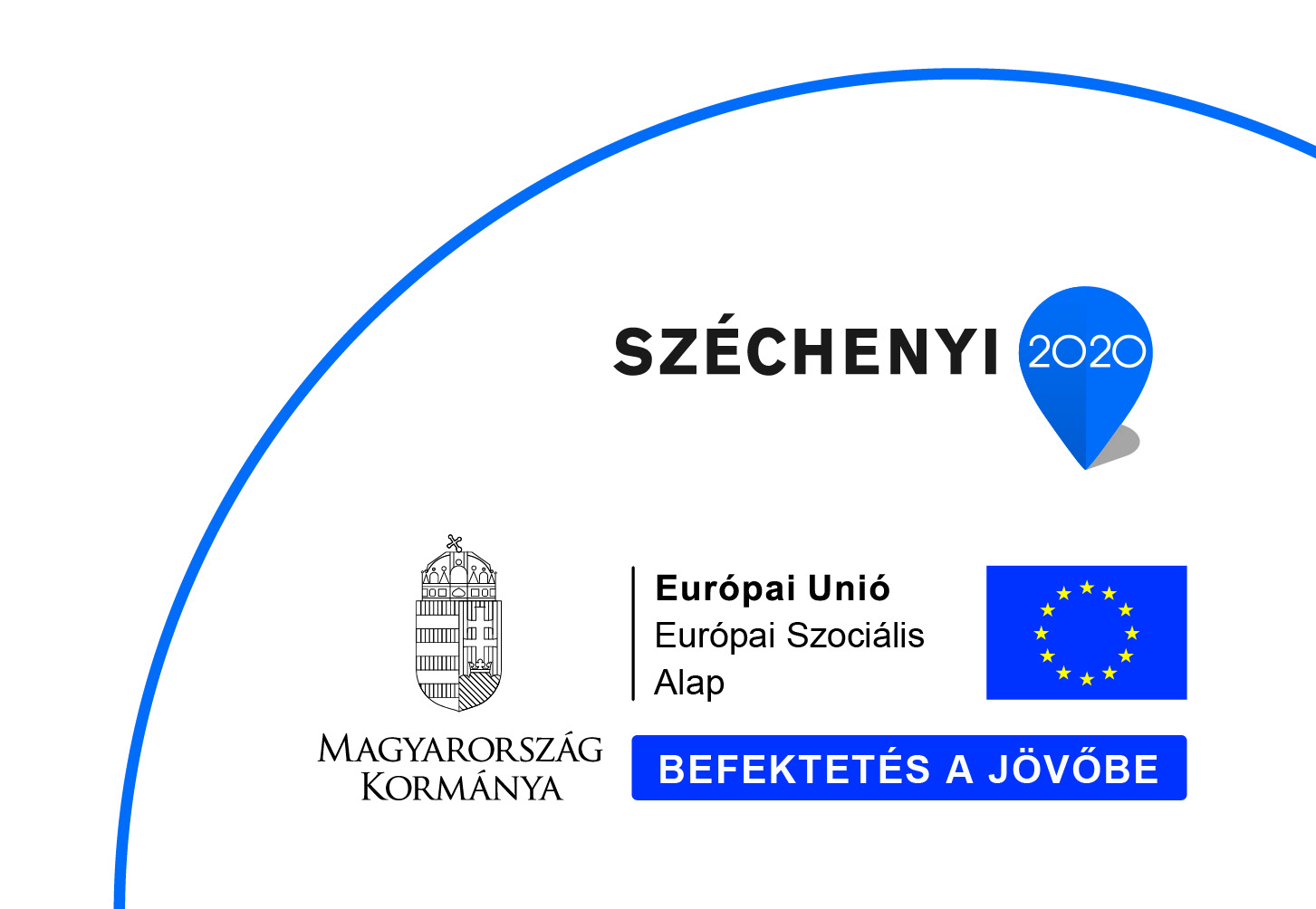 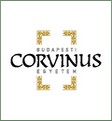 Sajátos hálózatos megoldás: a vállalaton belüli  közmű, komplex thesaurus - Az innováció támogatása a fragmentált tudás egyesítésével
Vállalati tudás összegyűjtése egy minden alkalmazott számára elérhető tudástárban, amelyhez    az alkalmazottak bárhol és bármikor hozzáférhetnek, és tetszés szerint megcsapolhatják azt
Best practice 
SmithKline Beecham,  
Glaxo-Wellcome kutatói tudástár,
Price Waterhouse's,
KnowledgeViewSM a tanácsadók számára 
Buckman Laboratories 
Biztosítótársaságok kliensekről gyűjtött adatai, 
     kockázatfelmérés, termékfejlesztés (Thomas Miller)
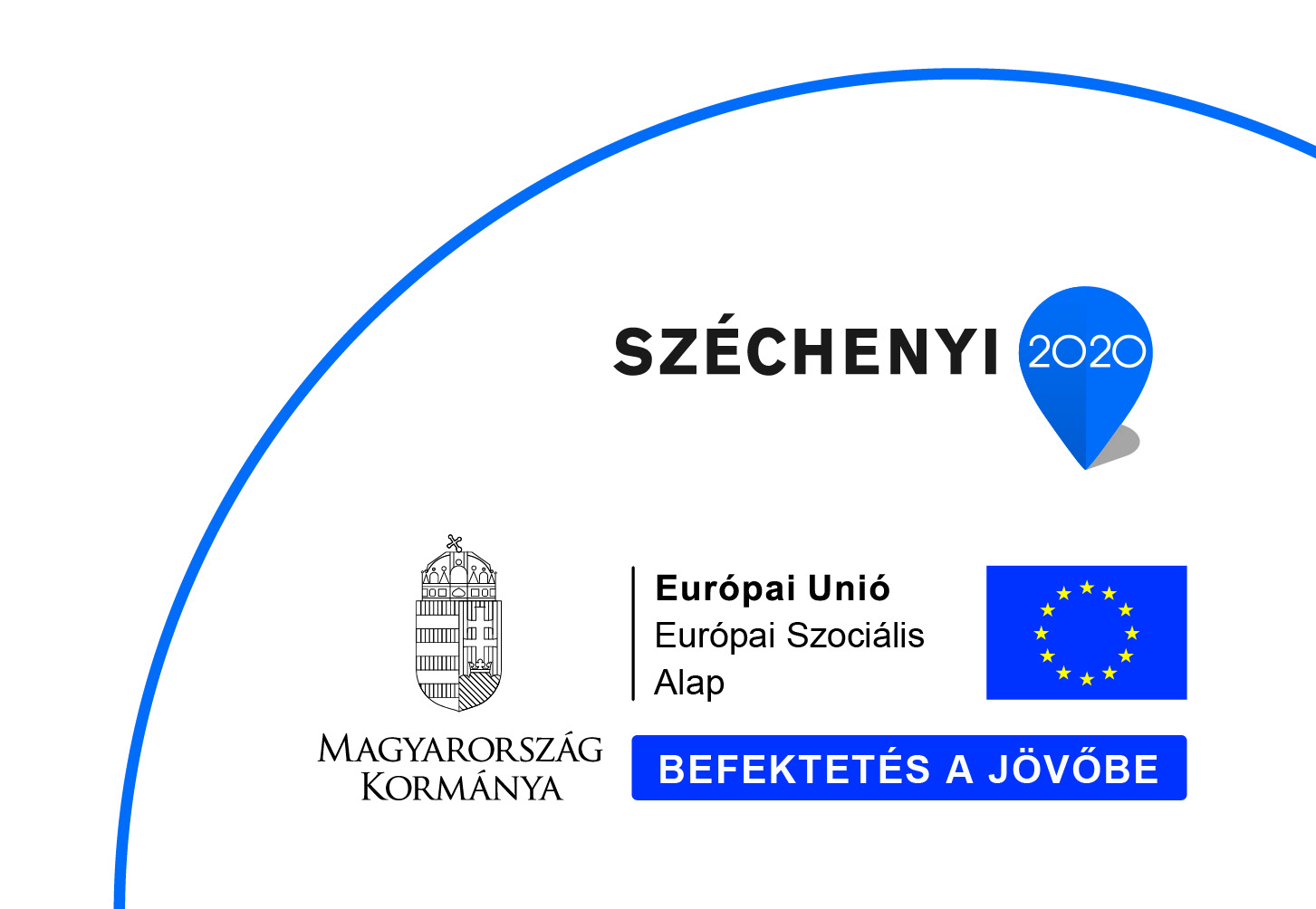 KÖSZÖNÖM A FIGYELMET!
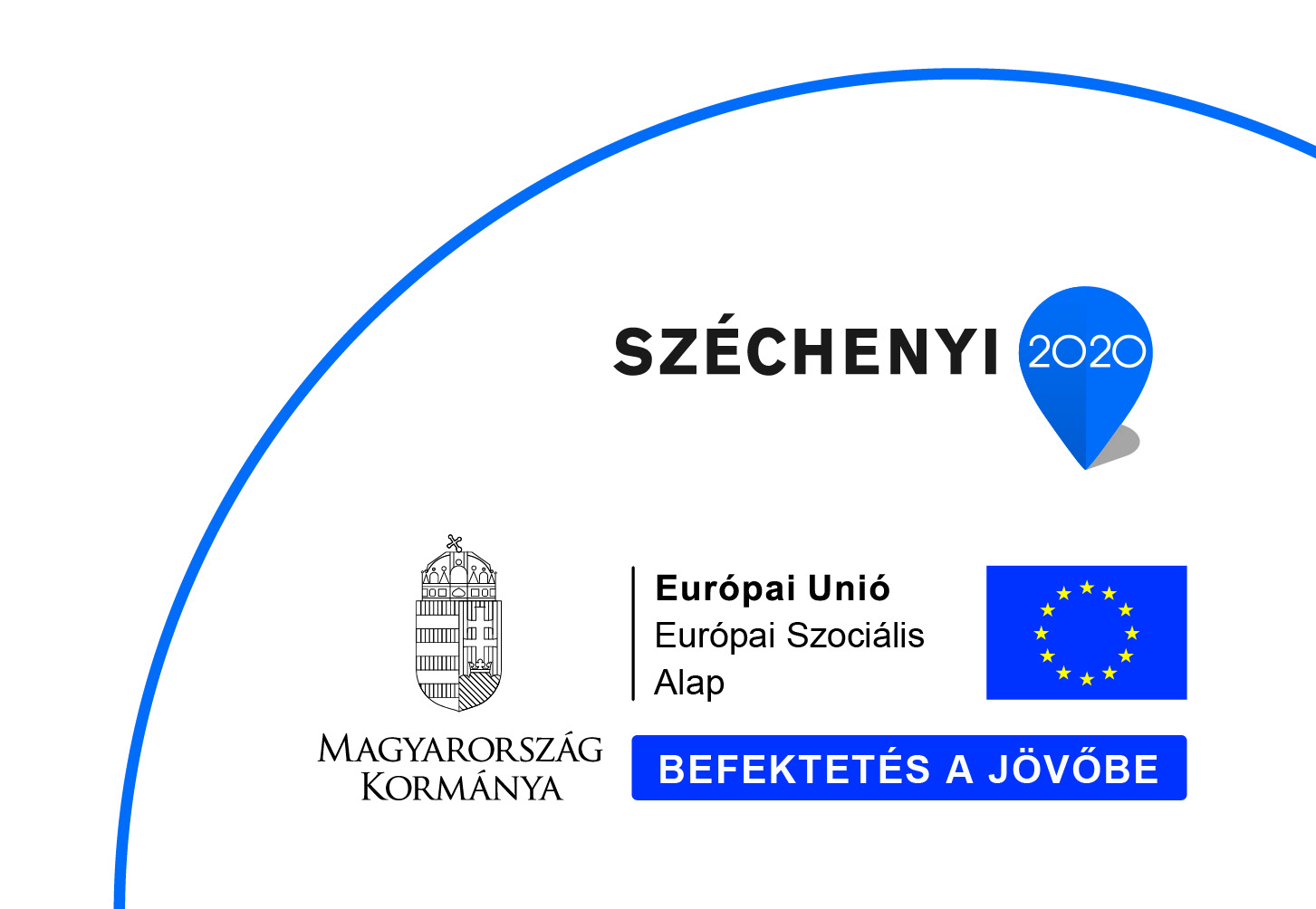